Enquêtes Nutritionnelles et de Santé SENS Camps de Réfugiés - Burundi
RESULTATS DEFINITIFS
Bujumbura, JUIN 2017
Sommaire
Introduction
Objectifs
Méthodologie 
Résultats
Recommandations
Introduction
Pourquoi des enquêtes nutritionnelles et de santé SENS dans les camps de réfugiés, au Burundi ?
3ème série d’enquêtes nutritionnelles et de santé SENS
Décembre 2010 (Camps de Butare, Bwagiriza, Gasorwe et Musasa)
Novembre 2013 (Camps de Kavumu, Bwagiriza, Kinama-Gasorwe, Musasa)
Mai 2017 (Camps de Kavumu, Bwagiriza, Kinama-Gasorwe, Musasa)

Enquêtes nutritionnelles de surveillance et d’évaluation des programmes
Bons alimentaires (cash)
Activités génératrices de revenus
Renforcement des programmes nutritionnels et de santé
Pourquoi l’utilisation des méthodologies SENS et SMART ?
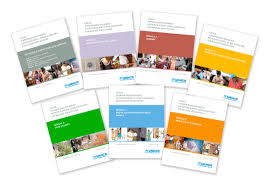 Les directives SENS du HCR visent les coordinateurs et les partenaires de santé et de nutrition afin d’uniformiser la manière dont les enquêtes nutritionnelles dans les camps sont menées ;

SMART  Une méthodologie standardisée et simplifiée pour les enquêtes nutritionnelles
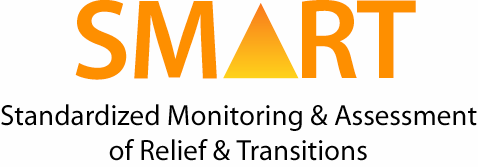 Nutrition
 Mortalité
 Sécurité Alimentaire
Nutrition
Anémie
 ANJE
 Sécurité Alimentaire
 EHA
 Moustiquaires
Les enquêtes utilisant SENS/SMART
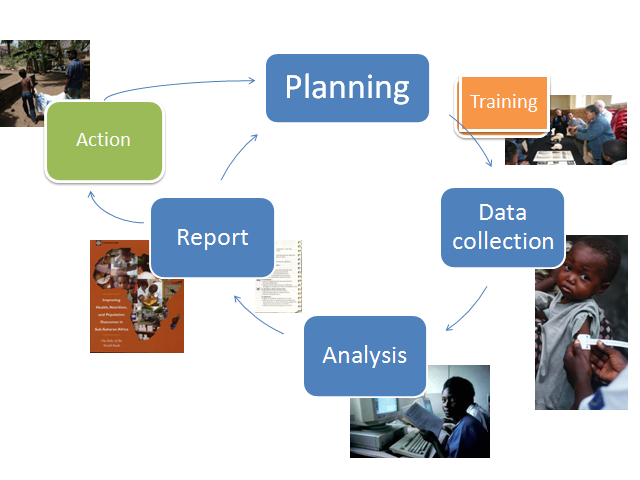 Standardisation rigoureuse des procédures sur le terrain
Contrôle de la qualité des données
Pour améliorer la qualité des données collectées, faciliter la collecte et l’analyse des résultats
Utilisation de la collecte de données mobiles (smartphones/ODK)
Des données d'enquête cohérentes et fiables sont collectées et analysées
OBJECTIFS
Objectifs de l’enquête
Evaluer la prévalence de la malnutrition aigüe (émaciation), de la malnutrition chronique (retard de croissance) et de l’insuffisance pondérale parmi les enfants réfugiés (6-59 mois) ; 

Evaluer la prévalence de l’anémie chez les enfants (6-59 mois) et les femmes en âge de procréer (15-49 ans (non-enceintes)) ;

Evaluer les pratiques d’ANJE (0 à 23 mois) ;  

Déterminer l'accès aux services de santé primaires et les indicateurs de l'état de santé qui contribueront au bien-être nutritionnel chez les enfants réfugiés âgés de 0 à 59 mois et les femmes enceintes (couverture vaccinale anti-rougeole, supplémentation en vitamine A, prévalence de la diarrhée, niveau d’enrôlement au sein des programmes d’alimentation supplémentaire et d’alimentation thérapeutique, niveau d’enrôlement en centres de soins prénataux,  supplémentation en fer-acide folique) ;
Objectifs de l’enquête
Définir l’état actuel de sécurité alimentaire parmi les réfugiés ;
 
 Déterminer le niveau d’accès de la population à l’eau potable et aux systèmes d’hygiène et d’assainissement, ainsi que leur niveau d’utilisation parmi la population réfugiée; 

 Evaluer le niveau de possession et d’utilisation de moustiquaires parmi la population réfugiée;

 Elaborer des recommandations et identifier les domaines d'intervention potentiels en tenant compte des programmes existants de santé publique et de nutrition.
MÉTHODOLOGIE
Population cible
Mesures Anthropométriques et Anémie  Tous les enfants de 6 à 59 mois (poids, taille, PB et œdèmes) dans les ménages sélectionnés

Pratiques ANJE  Tous les enfants de 0 à 23 mois dans les ménages sélectionnés

Anémie Femmes  Toutes les femmes non-enceintes de 15 à 49 ans dans la moitié des ménages sélectionnés (1 MN/2) 

Sécurité Alimentaire, EHA et Moustiquaires  La moitié des ménages sélectionnés (1 MN/2)
Méthodologie
Echantillonnage
Enquête transversale au niveau des ménages en utilisant un échantillonnage aléatoire systématique (pas de sondage)

Définition du ménage : Ensemble des membres qui partagent une même carte de ration ou une même carte de demandeur d’asile (ProGres) 
Modules Anthropométrie, Anémie et ANJE  Les enfants et les femmes qui partagent la même carte d’enregistrement du HCR ont été sélectionnés. 
Module Sécurité Alimentaire  L’ensemble des membres qui vivent ensemble et mangent habituellement à partir du même plat ont été sélectionnés. 
Modules EHA et Couverture en provision de moustiquaires  L’ensemble des membres qui vivent ensemble et ont dormi ensemble la nuit précèdent l’enquête ont été sélectionnés. 

Sélection des ménages 
Base de données du HCR (ProGres)  Liste des ménages (Kinama & Musasa)
Dénombrement physique des ménages (Bwagiriza & Kavumu)
Calcul de la taille des échantillons(Exemple: Kinama)
Tailles d’échantillons finales
Tailles d’échantillons finales - Ensemble des modules SENS
Formation des Enquêteurs
Formation des Enquêteurs (6 jours)
 27 participants formés (24 recrutés par PRONIANUT + 2 personnes de PRONIANUT + 1 personne AHA)
 Sessions théoriques  4 jours dont 1 journée dédiée à l’utilisation des smartphones (ODK) 
 Sessions pratiques (Mesures anthropométriques, anémie, interviews, utilisation des smartphones, etc.)

 Test de Standardisation 
 Enquête pilote (Camp de Kinama)

 Sélection de 18 personnes basée sur les résultats du Pré & Post-test et des résultats du test de standardisation  6 équipes (+ 2 superviseurs)
Organigramme de l’enquête
Supervision
Les enquêteurs ont été évalués avant le début de l’enquête, puis continuellement au cours de la collecte des données 

Chaque chef d’équipe était responsable de la qualité des données pour son équipe 

Chaque superviseur était responsable de la qualité des données pour 3 équipes

Chaque soir à la fin de la journée d’enquête  revue de la qualité des données avec l’équipe de supervision  HAUTE QUALITE DES DONNEES
Collecte des Données
Camp de Kinama-Gasorwe   Du 10 au 17 mai
 6 équipes pendant 7 jours
 2 superviseurs (1 UNHCR et 1 AHA)

Camp de Musasa  Du 18 mai au 24 mai
 6 équipes pendant 6 jours + 2 superviseurs

Camp de Bwagiriza  Du 25 au 30 mai
 6 équipes pendant 5 jours + 2 superviseurs

Camp de Kavumu  Du 31 mai au 4 juin
 6 équipes pendant 5 jours + 2 superviseurs
rÉSULTATS
Tailles d’échantillons finales
* Le nombre de ménages enquêtés est supérieur au nombre de MN planifiées dû au fait que les enquêteurs ont certains jours enquêtés 11 ménages par jour au lieu de 9 ménages par jour, comme initialement planifiés. Ceci faisant ainsi passer à 6 MN par équipe par jour, au lieu de 5 MN par équipe par jour le nombre de MN où les questions sur la sécurité alimentaire, l’EHA et les moustiquaires ont été posées (questions posées 1 ménages sur 2).
Qualité des Données
Sexe-ratio 
	 Gasorwe-Kinama = 1,1
	 Musasa = 1,2
	 Bwagiriza = 0,8
	 Kavumu = 0,9

Qualité Age 
	 Gasorwe-Kinama = 100% de dates 	de naissance exactes
	 Musasa = 96%
	 Bwagiriza = 99%
	 Kavumu = 90%





Ratio Age (6-29/30-59 mois) (valeur devrait être aux alentours de 0,85)
	 Gasorwe-Kinama = 0,79
	 Musasa = 0,95
	 Bwagiriza = 0,79
	 Kavumu = 0,70
	 Légèrement plus d’enfants âgés 	que d’enfants jeunes

ET PTZ et PAZ compris dans l’intervalle acceptable (0,8-1,2) pour les 4 enquêtes.
ET TAZ compris dans l’intervalle acceptable (0,8-1,2) pour 3 enquêtes  1,22 pour le camp de Kavumu.
Qualité des Données
STATUT NUTRITIONNEL DES ENFANTS
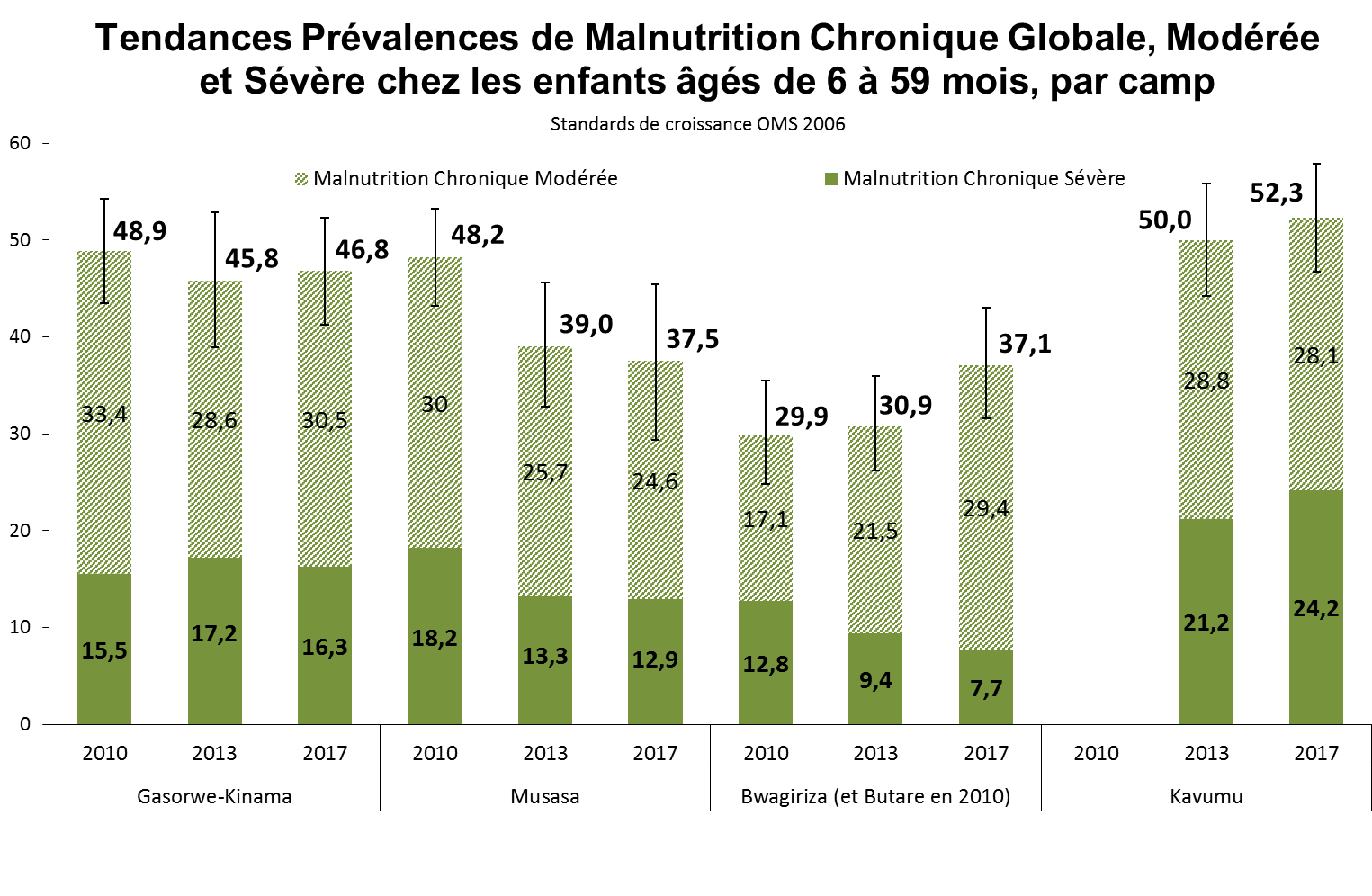 Vaccination contre la Rougeole
Supplémentation en Vitamine A
Diarrhée dans les deux dernières semaines
PRATIQUES ANJE
Initiation de l’allaitement au sein (0-23 mois)
Allaitement Maternel Exclusif(0-5 mois)
Allaitement continu à 1 an(12-15 mois)
Allaitement continu à 2 ans(20-23 mois)
Utilisation du biberon(0-23 mois)
Introduction de l’alimentation de complément(6-8 mois)
Consommation d’aliments riches et/ou enrichis en fer (6-23 mois)
Consommation de CSB+ (6-23 mois)
ANÉMIE
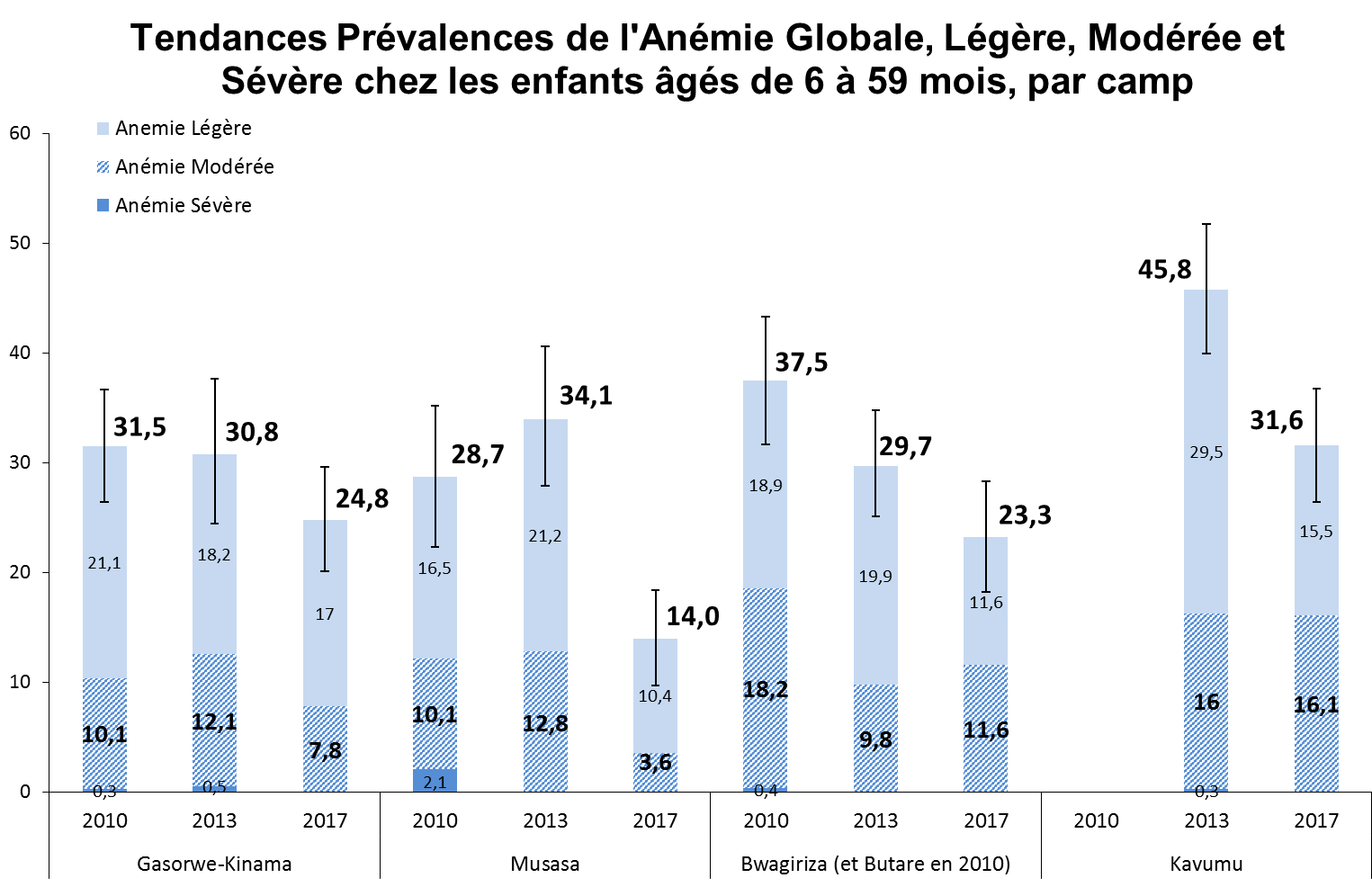 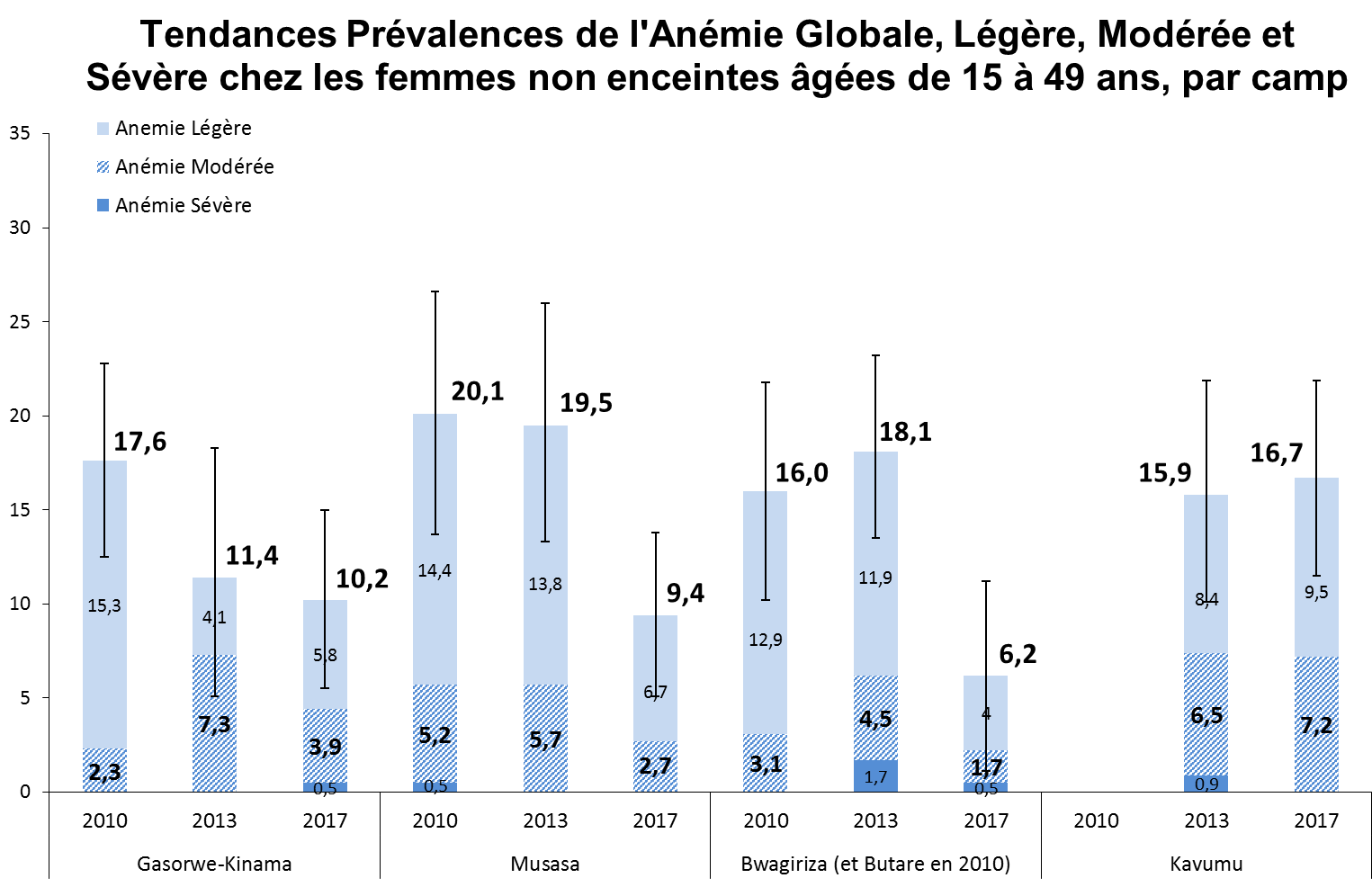 INDICATEURS ADDITIONNELS
Consultations PrénatalesFemmes Enceintes 15-49 ans
Supplémentation Fer-Acide FoliqueFemmes Enceintes 15-49 ans
SÉCURITÉ ALIMENTAIRE
Carte de Ration
Nombre moyen de jours pendant lesquels la ration alimentaire a duré
Utilisation du « cash »
Stratégies d’adaptation négativesCamp de Kinama
Stratégies d’adaptation négativesCamp de Musasa
Stratégies d’adaptation négativesCamp de Bwagiriza
Stratégies d’adaptation négativesCamp de Kavumu
Score de Diversité Alimentaire du Ménage (SDAM)
Eau, hygiène et Assainissement
Source d’eau de boisson & Stockage
Quantité d’eau utilisée par les ménages
Quantité d’eau utilisée par les ménages
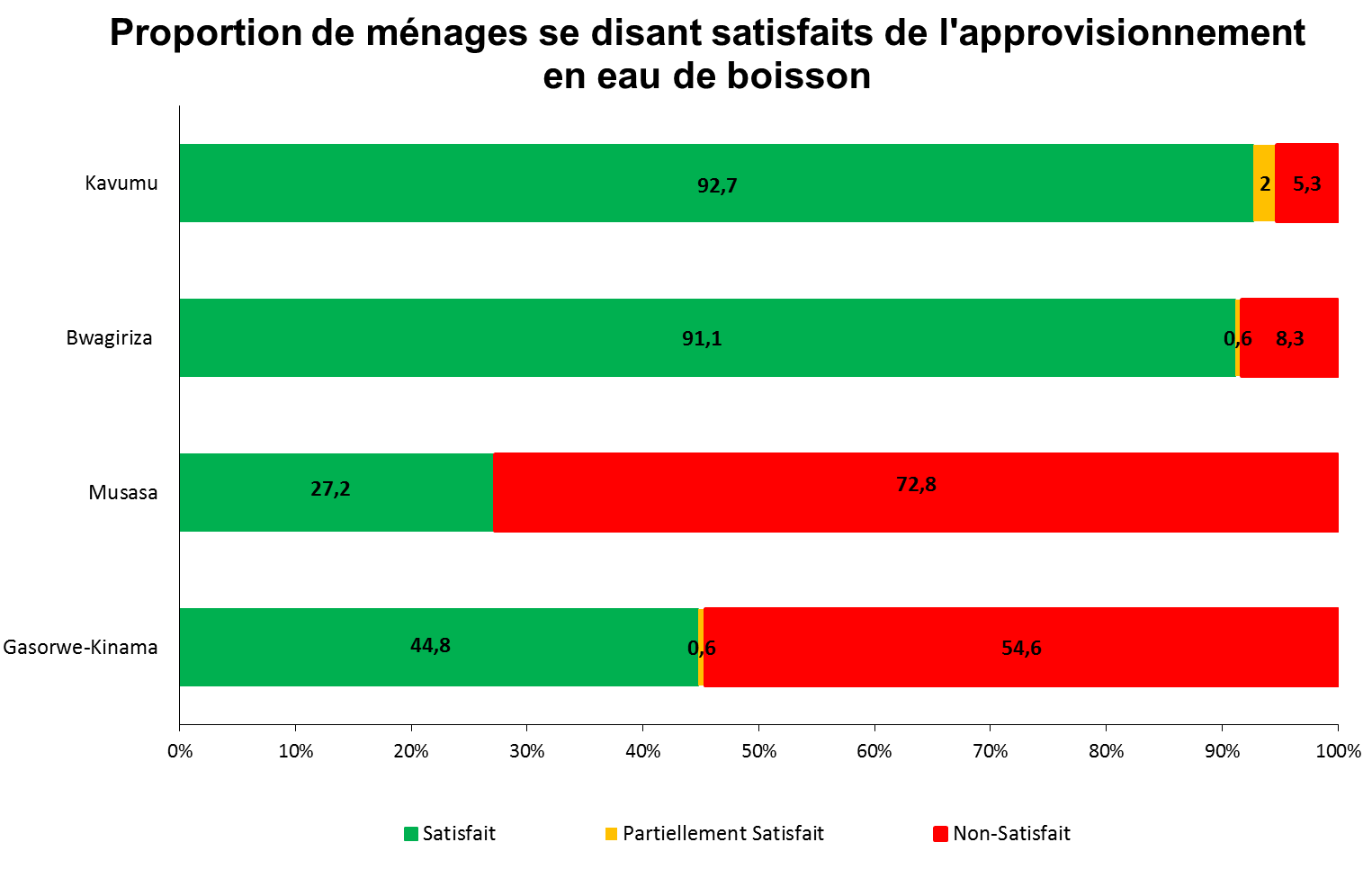 Utilisation d’un système amélioré d’élimination des excrétas
Utilisation d’un système amélioré d’élimination des excrétas
Elimination des excrétas des enfants de moins de 3 ans
Résultats restant à produire
Couverture en provision de moustiquaires 
Possession de moustiquaires (tous types confondus et MILD) ;
Utilisation des moustiquaires (tous types confondus et MILD) par la population, les enfants âgés de 0 à 59 mois et les femmes enceintes ;



Prochaines étapes

Rapport final fin juin-début juillet
RECOMMANDATIONS
Statut Nutritionnel des Enfants
Malnutrition Aiguë
 Maintenir des niveaux de MAG faibles chez les enfants âgés de 6 à 59 mois en poursuivant les programmes de nutrition actuels ; 
 Relancer la distribution de MUSALAC aux enfants MAM dans les SSN ;
 Intensifier les activités de dépistage (mesure du PB - ASC) ;
 Continuer l’utilisation de l'indice WHZ & du PB comme critère d'admission au sein des programmes nutritionnels ;

 Malnutrition Chronique
 Lutter contre la malnutrition chronique en favorisant les interventions ciblant la fenêtre d’opportunité (de la grossesse à l’âge de deux ans pour l’enfant) ;
 Interventions ayant la plus forte probabilité d'impact : Promotion des pratiques appropriées d’ANJE, promotion de la supplémentation en fer-acide folique pendant la grossesse, etc. ;
Couverture des programmes de santé & ANJE
Promotion des pratiques appropriées d’ANJE
Introduction en temp opportun de l’alimentation de complément ;
Pratiques d’allaitement ;
Continuer les sessions de formation sur les pratiques appropriées d’ANJE ;

 Vaccination anti-rougeole et Supplémentation en vitamine A
Renforcer la sensibilisation des mères sur les campagnes de supplémentation en vitamine A et de vaccination ;
Améliorer la documentation sur les vaccinations contre la rougeole et la supplémentation en vitamine A dans les carnets de santé des enfants;
Anémie
Enfants
Continuer d’inclure le CSB+ dans l’assistance alimentaire distribuée par le PAM afin de diminuer l'anémie chez les enfants âgés de 6 à 59 mois en priorisant les enfants âgés de 6 à 23 mois, en particulier dans les camps de Kavumu, Gasorwe-Kinama et Bwagiriza ;

 Femmes enceintes
Augmenter l'inscription des femmes enceintes dans les programmes de CPN ;
Augmenter la couverture de la supplémentation en fer-acide folique ;
Sécurité Alimentaire
Continuer la distribution de l’aide alimentaire (CSB+) et du “cash” (4000 BIF/pers.)

 Renforcer les activités visant à améliorer la diversité alimentaire au niveau des ménages 
Améliorer l’accès aux aliments d’origine animale (viande, poisson, œufs) ;
Rendre les légumes et les fruits beaucoup plus disponibles et plus abordables ;
Diminuer l'utilisation de stratégies d'adaptation négatives ;

 Augmenter la disponibilité d’aliments appropriés aux enfants âgés de 6 à 23 mois  
Distribution d'aliments de complément disponibles localement et culturellement acceptables (non périssables) ?
« Cash » spécial pour les enfants entre 6 et 23 mois (+ 2000 BIF) ?
Eau, Hygiène et Assainissement
Mettre en œuvre une enquête CAP pour explorer l'utilisation de l'eau domestique, la situation des récipients de stockage, les mauvaises pratiques d'hygiène liées au stockage de l'eau, etc., pour faciliter la planification du programme WASH.
 
 Améliorer l’approvisionnement en eau de boisson (en priorisant les camps de Gasorwe-Kinama et de Musasa) :
Améliorer le réseau de distribution d'eau ;
Envisager le remplacement des motopompes actuellement utilisées dans les camps de Musasa et de Gasorwe-Kinama par des motopompes plus puissantes ;
Réviser le planning de distribution de l’eau (augmenter/modifier les heures de distribution) ? 
Augmenter le nombre de récipients de stockage d'eau pour aider les ménages à collecter / accéder à plus d'eau;

 Améliorer les pratiques d’hygiène dans les camps
Comprendre pourquoi la diarrhée est très répandue chez les enfants de 6 à 59 mois ;
Mettre en place une campagne de communication sur le lavage des mains et les bonnes pratiques d’hygiène;
Améliorer l'entretien des latrines communes dans les camps de Gasorwe-Kinama et de Musasa ;
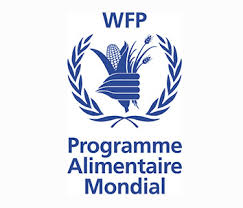 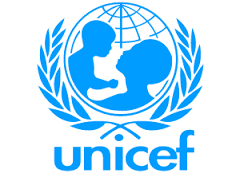 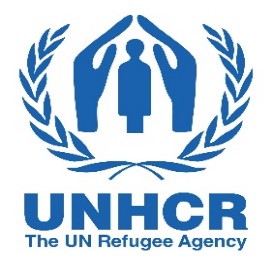 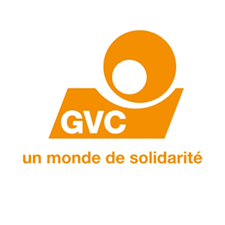 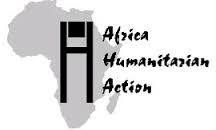 REMERCIEMENTS
Cette enquête a été possible grâce au soutien technique et financier des partenaires suivants
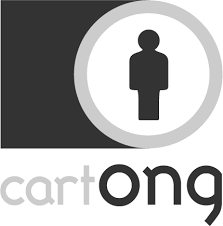 merci